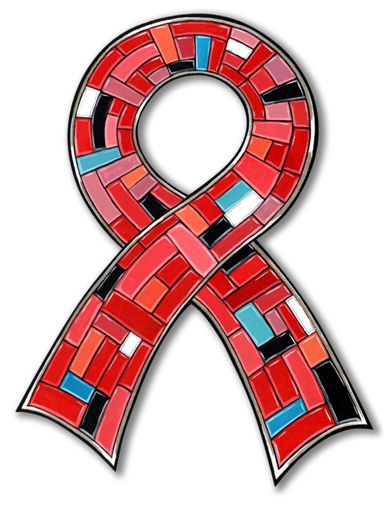 Epidemiology of STD, HIV and Hepatitis C among AI/AN Populations
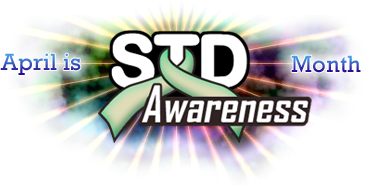 Melanie Taylor MD, MPH
Centers for Disease Control and Prevention
National STD Program, Indian Health Service
June 2011
Overview
Surveillance overview
HIV
STD
Viral Hepatitis  
New STD/HIV Provider Tools
National guidance and recommendations
Sample Policies/Protocols
Partner management including EPT
Resources
Data Limitations
Limited data on urban AI/AN populations
Racial Misclassification
Data frequently underestimate AI/AN rates 
Misclassification identified through evaluation of birth record data among HIV and STD cases
Rates were 30-50% higher than recorded among AI/AN
Intended Use of Data
Data Resources
Data Interpretation
Survival After an AIDS Diagnosis
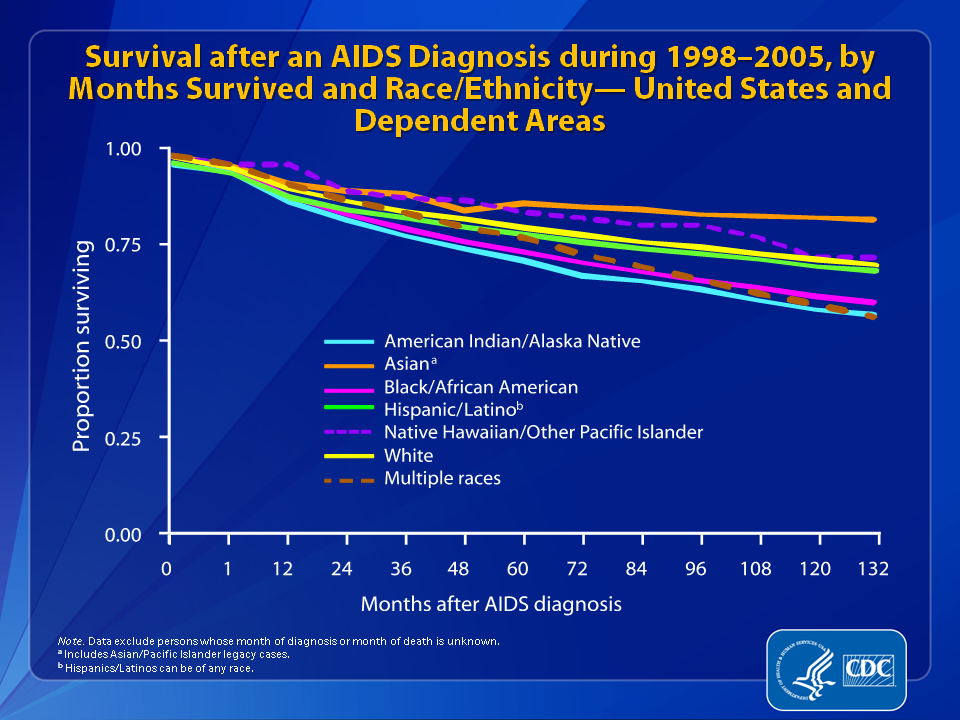 Chlamydia by Race, 2009 CDC, STD Surveillance, 2009
Chlamydia Rates by County, 2009 CDC, STD Surveillance, 2009
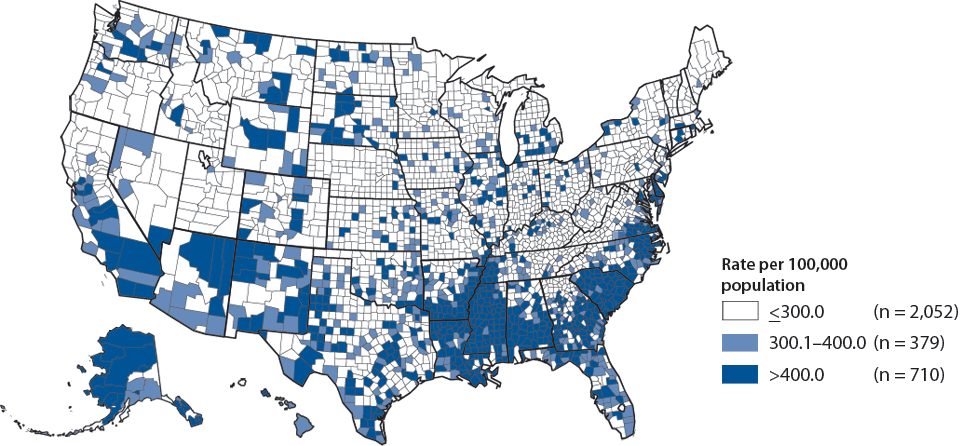 Source: Centers for Disease Control and Prevention, Sexually Transmitted Disease Surveillance, 2008. Atlanta, GA: U.S. Department of Health and Human
Chlamydia Rates by IHS Area, 2009*
Percent change 2008-2009
*Source: IHS STD Surveillance Report, 2009 – Preliminary data
Chlamydia by Gender, Age, 2009 CDC, STD Surveillance, 2009
Gonorrhea Rates by IHS Area, 2009*
Percent change 2008-2009
*Source: IHS STD Surveillance Report, 2009 – Preliminary data
Syphilis Outbreak Among American Indians - Arizona, 2007-2009Morbidity and Mortality Weekly Report (MMWR) February 19, 2010 / 59(06);158-161
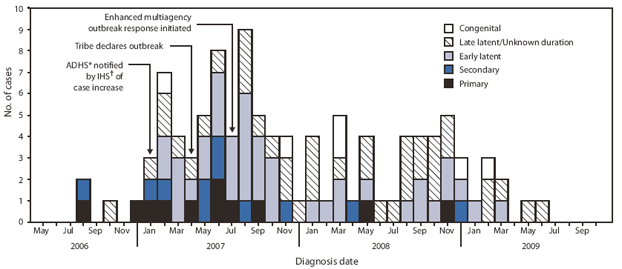 Major IHS HIV Initiatives
National Expanded HIV Testing Initiative (I/T/U)
Effective Behavioral Interventions (NARCH)
Data Collection/ Quality Improvement
Universal HIV Screening
HIV screening following STD diagnosis
Prenatal HIV Screening
Site Specific Pilot projects (GIMC, PIMC, Pine Ridge) related to provision of care and prevention
New Media projects
Collaborations with multiple partners (Fed, Tribal)
~ 30+ activities ongoing
11
[Speaker Notes: Spreadsheet joke 119 line items.]
HIV/AIDS Program Sites
IHS Areas
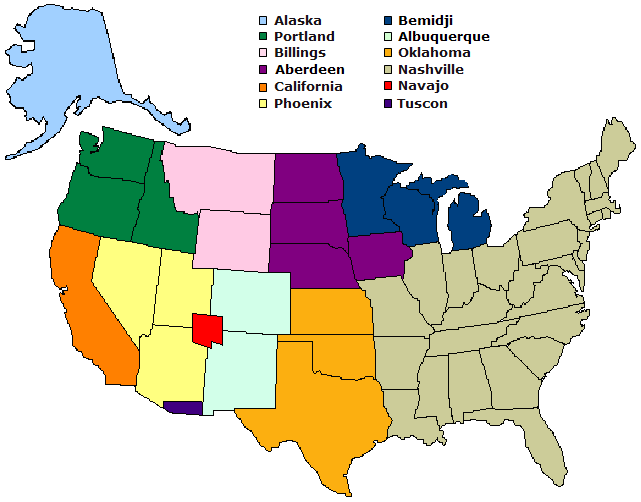 Indian Family 
Health Clinic
Alaska
SD Urban
Indian Health
Oglala 
Sioux
Tribe
Tucson
Alaska
Native
Tribal Health
Consortium
Turtle
Mountain
White
Earth, MN
Ft. Peck
Pine Ridge
Winnebago
Rosebud
Colville
Billings
American Indian
Health Services 
of Chicago
Portland
NARA of
the Northwest
Bemidji
Sacramento
Native American
Health Center
Aberdeen
Native American
Health Center
Phoenix
Albuquerque
California
United
American Indian
Involvement
IHS 
   Tribal
   Urban
Nashville
Nebraska
Urban Indian
Health Coalition
San Diego
American Indian
Health Center
Navajo
Oklahoma
Phoenix
Indian
Hospital
Tucson
Hunter
Health
Clinic
Shiprock
(Northern
Navajo
Medical
Center)
Gallup
Indian
Medical
Center
Albuquerque
Indian 
Hospital
Haskell
Crownpoint
Claremore
Mescalero
Service Unit
White
River
Lawton
Denver Indian
Health & Family
Services
Ft. 
Defiance
Pawnee
Native American
Community Health
Center
Native Americans 
for Community 
Action
Urban 
Inter-Tribal
Center of TX
First Nations
Community 
Healthsource
Hepatitis C
Hepatitis C 
Prevalence, U.S.
Overall prevalence of anti-HCV from NHANES (1999-2002)
    3.8 million (1.6%) 
Overall prevalence of chronic infection derived from NHANES III (1988-1994)
    2.7 million (1.3%)
Correcting for patient groups under-represented in NHANES (incarcerated, homeless, hospitalized, active duty military, and nursing home residents)
    5 million (~2.4%)
1Armstrong et al. AASLD 2004; poster 31. Edlin, AASLD 2005  
2Alter et al. N Engl J Med. 1999;341(8):556-562.
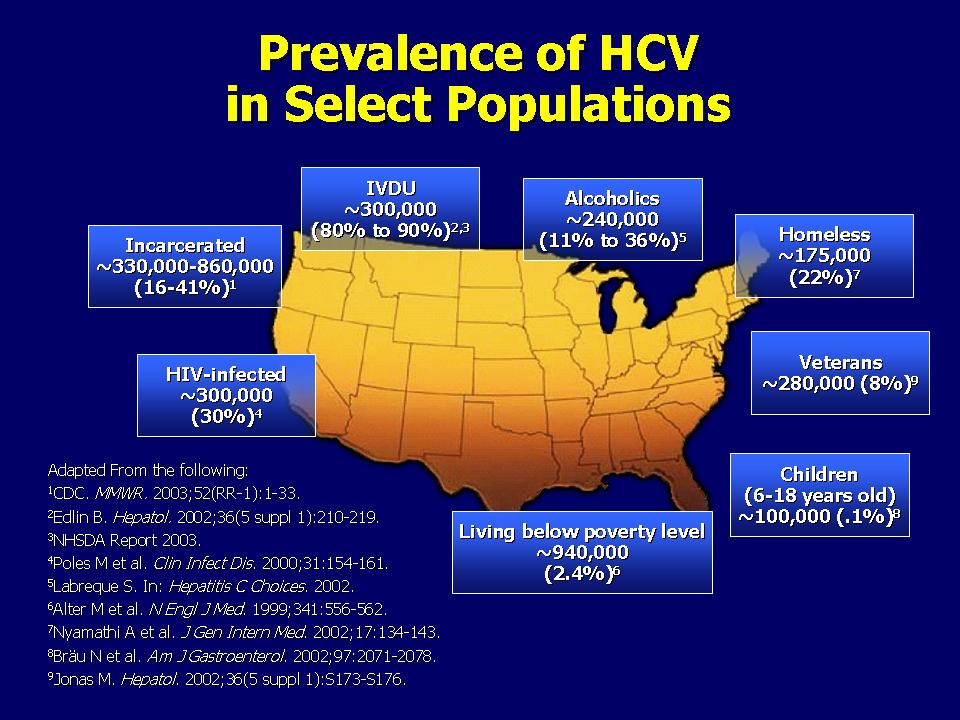 [Speaker Notes: Prevalence of HCV in Select Populations
Key Point: The prevalence of individual populations in the United States is presented above.

References
1. Centers for Disease Control. Prevention and control of infections with hepatitis viruses in correctional settings: recommendations and reports. Morb Mortal Wkly Rep. 2003;52(RR-1):1-33.
2. Edlin B. Prevention and treatment of hepatitis C in injection drug users. Hepatology. 2002;36(5 suppl 1):S210-S219.
3. National Household Survey on Drug Abuse. The NHSDA report: injection drug use. March 14, 2003.
4. Poles M et al. Hepatitis C virus/human immunodeficiency virus coinfection: clinical management issues. Clin Infect Dis. 2000;31:154-161.
5. Labreque S. In: Hepatitis C Choices. 2002.
6. Alter M et al. The prevalence of hepatitis C virus infection in the United States, 1988 through 1994. N Engl J Med. 1999;341:556-562.
7. Nyamathi A et al. Risk factors for hepatitis C virus infection among homeless adults. J Gen Intern Med. 2002;17(2):134-143.
8. Bräu N et al. Prevalence of hepatitis C and coinfection with HIV among United States veterans in the New York City metropolitan area. Am J Gastroenterol. 2002;97:2071-2078.
9. Jonas M. Children with hepatitis C. Hepatology. 2002;36(5 suppl 1):S173-S178.]
Prevalence of Anti-HCV, United States, 1999-2002 (NHANES)
Overall prevalence:  1.6% (4.1 million)
Armstrong, et al, Ann Intern Med. 2006;144:705-714.
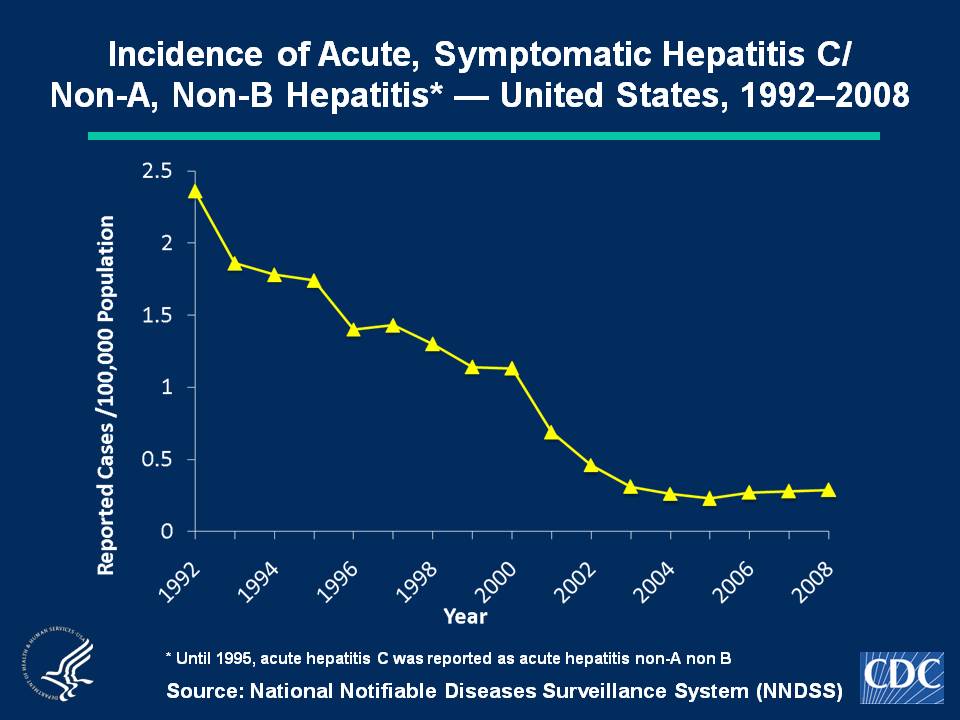 [Speaker Notes: Slide 1c - Incidence of Acute, Symptomatic Hepatitis C/Non-A, Non-B Hepatitis* — United States, 1992–2008 

No hepatitis C vaccine exists. In 2008, a total of 878 acute, symptomatic cases of hepatitis C hepatitis were reported nationwide. The overall incidence rate for hepatitis C hepatitis virus remained stable at 0.3 cases per 100,000 population]
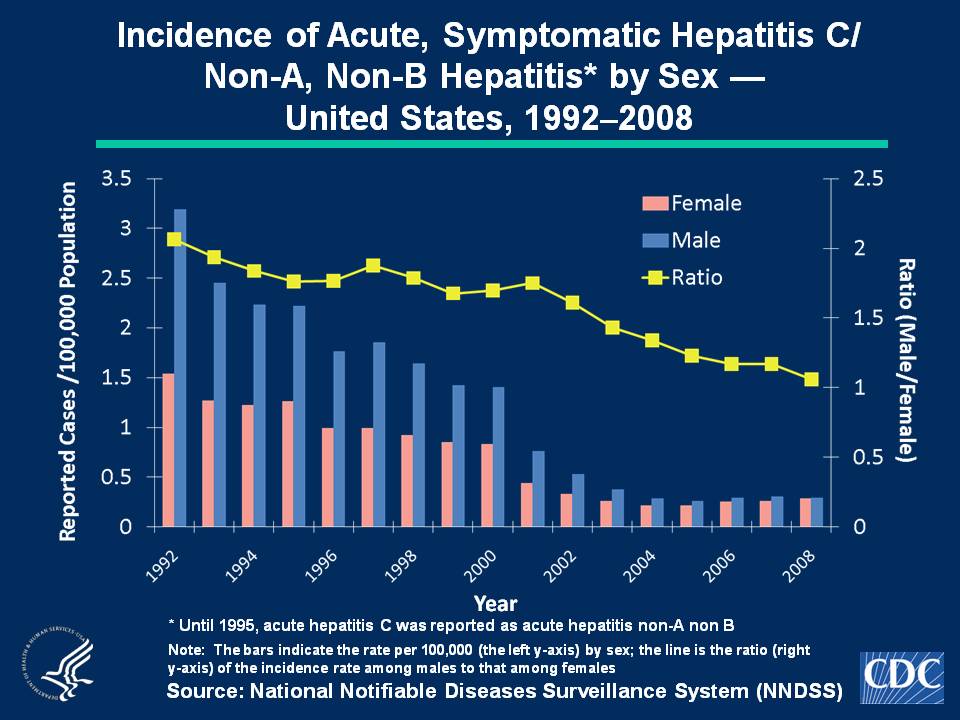 [Speaker Notes: Slide 3c - Incidence of Acute, Symptomatic Hepatitis C/Non-A, Non-B Hepatitis* by Sex — United States, 1992–2008

Historically, rates of acute, symptomatic hepatitis C hepatitis have been higher among males than females. Since 2002, the male-to-female ratio of rates has declined and was nearly 1 in 2008. In 2008, incidence among males and females was 0.3 cases per 100,000 population.]
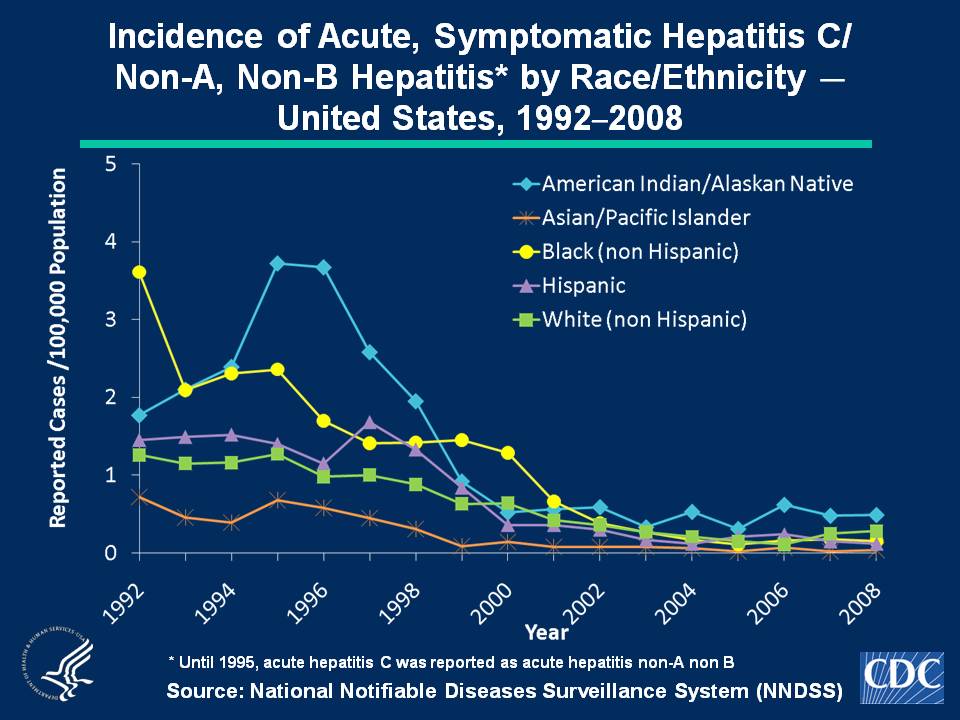 [Speaker Notes: Slide 4c - Hepatitis C/Non-A, Non-B Hepatitis* by Race/Ethnicity — United States, 1992–2008

In 2008, acute, symptomatic hepatitis C hepatitis rates were highest among American Indian/Alaskan Natives (0.5 cases per 100,000 population) and lowest among Asian/Pacific Islanders (0.04 cases per 100,000 population).]
HCV in AI/AN Populations
In 2009, American Indian/Alaska Natives were almost twice as likely to be diagnosed with Hepatitis C, as compared to the White population.
In 2008, American Indian/Alaska Natives ages 40 years and over, were 2.5 times more likely to have Hepatitis B, than non-Hispanic Whites.
Death rates from viral hepatitis are 2x greater than for non-Hispanic whites
Limited data on chronic HCV
DHHS, Office of Minority Health http://raceandhealth.hhs.gov/templates/content.aspx?lvl=3&lvlid=541&ID=6494
HCV Prevalence in Urban AI Clinic
243 AI patients representing 30 different tribes presenting to an urban clinic were screened for HCV antibodies
Omaha, Nebraska
Anti-HCV antibodies found in 11.5%
Risk factors
IVDU
Cocaine use
Tattoos
Having a sexual Partner with HCV
Neumeister et al. JOURNAL OF THE NATIONAL MEDICAL ASSOCIATION VOL. 99, NO. 4, APRIL 2007 . http://www.nmanet.org/images/uploads/Publications/OC389.pdf
Rural AI and HCV
Ft Peck Reservation, Blackfeet Tribe, Montana
2009
Population 11,000, 
500 cases (4.5% positivity)
Risk
IVDU
Intervention
Needle exchange program
http://missoulian.com/news/local/article_52e17ec6-b622-11de-be68-001cc4c002e0.html
Risk Factors for Remote and Recent HCV Infection
Remote (>~20 yrs ago)
Recent (<~20 yrs ago)
Injection Drug Use
Injection Drug Use
Transfusion
Unknown
Sexual
Transfusion
Other*
Unknown
Sexual
Other*
*Nosocomial, occupational, perinatal
HCV Screening
75% of people chronically infected with HCV are unaware of their diagnosis
Blood borne and sexual transmission
High burden of morbidity and mortality associated with chronic HCV infection
Higher rates among AI/AN populations
Effective treatment is available
Treatment more effective the shorter the duration of infection
New IHS/CDC Policy
Purpose:  To expand opportunities for confidential STD/HIV screening and treatment among AI/AN populations
Rationale:
Compliance with national standards and IHS performance measures
High STD rates among AI/AN populations
Differences in time to treatment
Limited partner treatment in some areas
Late HIV diagnoses
Provider turnover within IHS
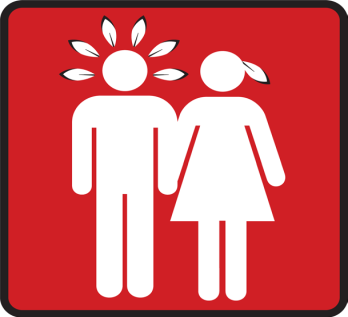 IHS/CDC Protocol
Clear step by step clinical guidance:
STD/HIV screening in pregnancy
HIV screening in general populations
STD screening in women and special populations
STD treatment
Partner management
Presumptive treatment of partners
Patient delivered partner therapy (PDPT)
Vaccination (HPV, HBV)
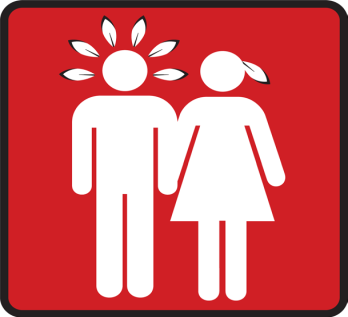 IHS/CDC Guidance
Supplements:
IHS STD/HIV screening recommendations (chart)
Performing a sexual risk assessment 
Patient delivered partner therapy
Patient information sheet (chlamydia & gonorrhea)
Partner information sheet (chlamydia)
Partner information sheet (gonorrhea)
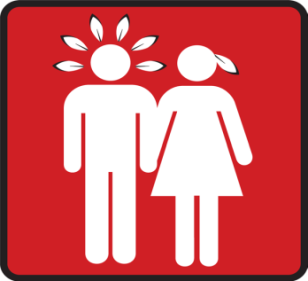 Expedited Partner Therapy (EPT)
IHS/CDC Protocols
Timeline
Development 2010-2011
TON Model following syphilis outbreak
Material for inclusion
Medical review
CDC Clearance May 2011
IHS  OGC Review, Approval and Clearance May 2011
HHS, IHS, CDC branding May 2011
Printing, Web Placement, Distribution, June 2011
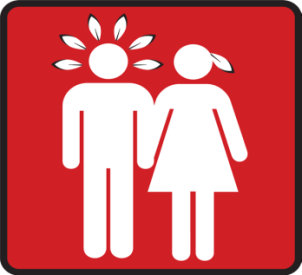 IHS/CDC Protocols
Intended for use and/or adaptation by:	
IHS Service Units
Remote or village-level clinics
Regional IHS medical centers
Tribal corporation medical facilities
638 facilities 
Urban Indian health centers
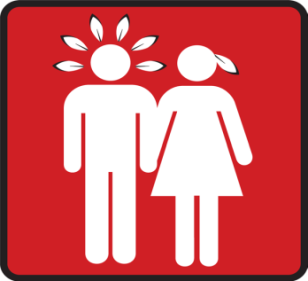 Draft Tools
Sample Policy
Sample Protocol
Patient Management
Client Information
Partner Information
National Screening Guidance
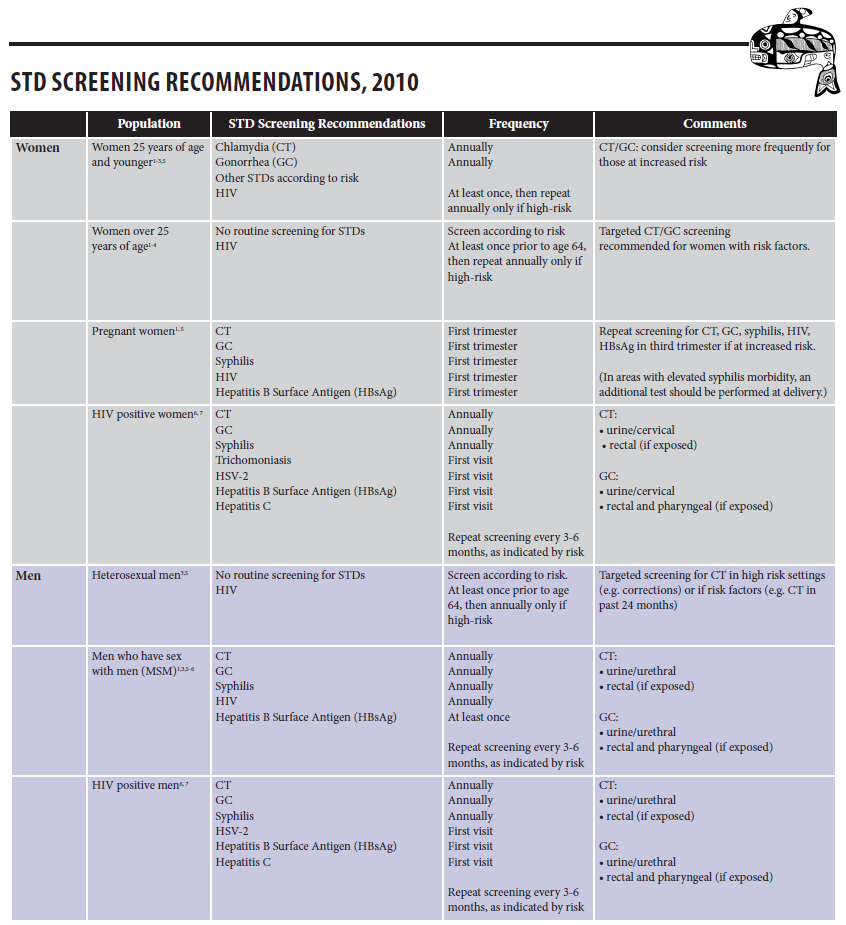 Risk Assessment Tools
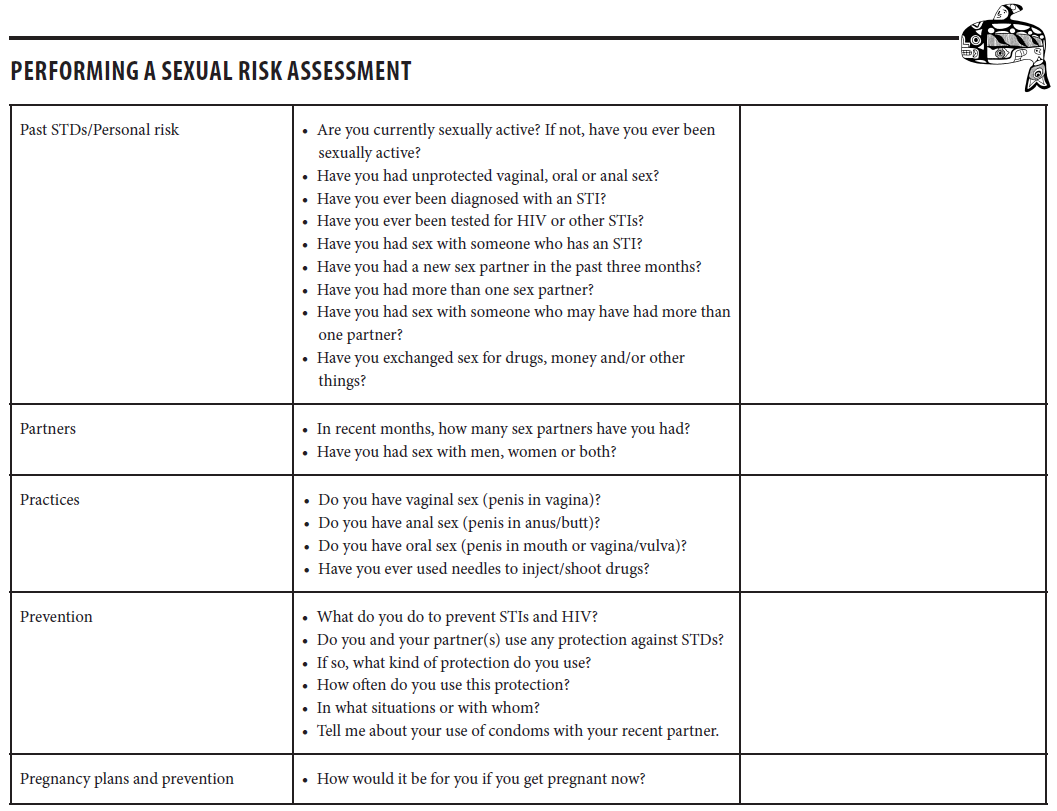 Community Partners
Valuable resource
Help build organizational capacity
Complimenting/enhancing data
Potential partners
State/local Health Departments
County Health/STD Departments
State/Regional Infertility Prevention Programs (IPP)
I/T/U partners – Project Red Talon
Tribal Epidemiology Centers
Centers for Disease Control and Prevention
IHS National STD/HIV Programs
Resources
IHS STD Surveillance Report
Area-level profiles
Chlamydia Screening Guidelines
Screening in Schools
Screening in Tribal Jails
STD/HIV Peer Educator Curriculum adapted for Native youth
Project Red Talon
Tribal Advocacy Kit
Educational materials
Technical Assistance
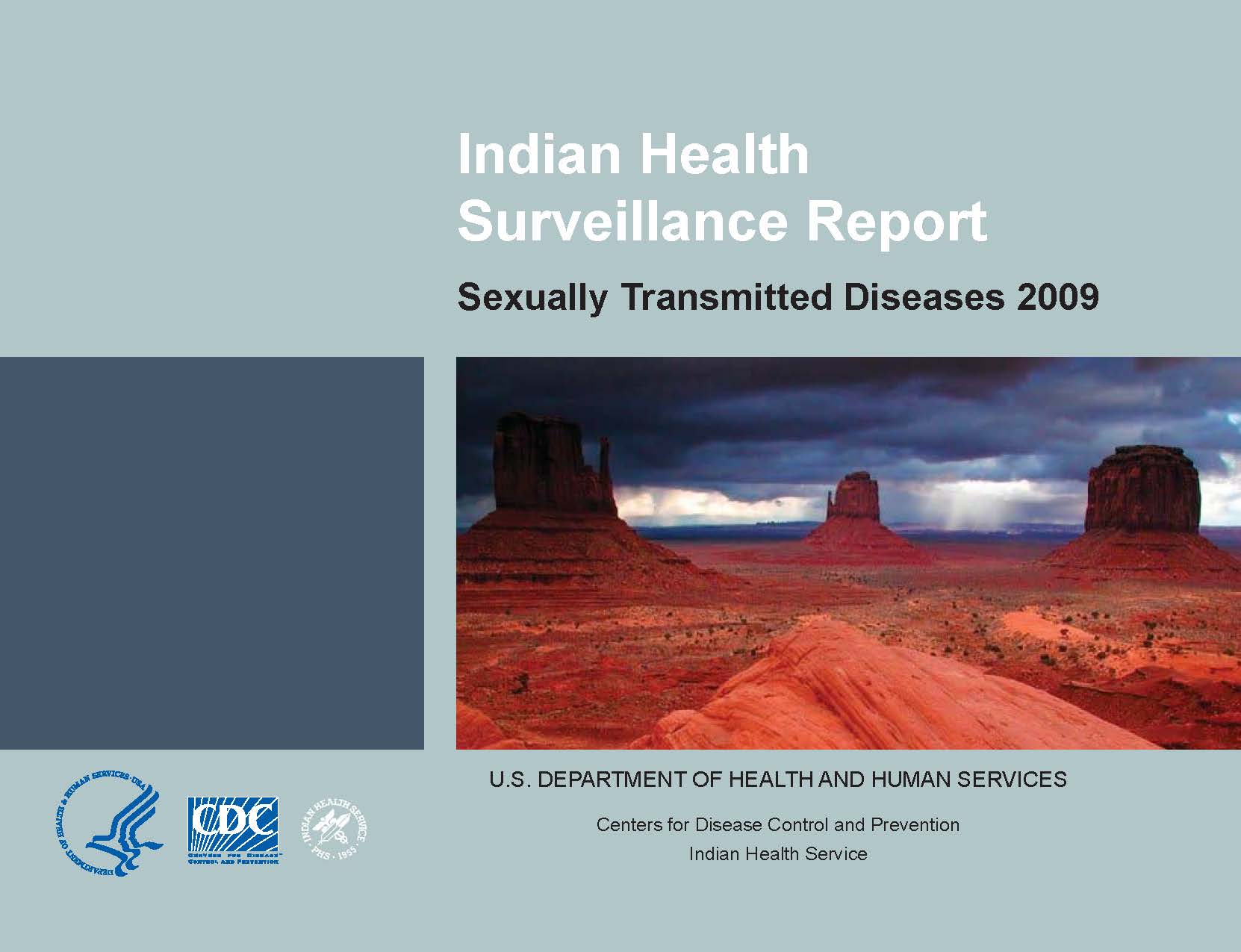 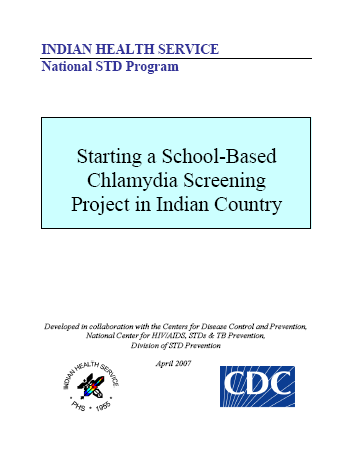 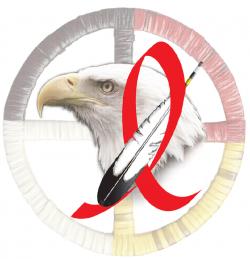 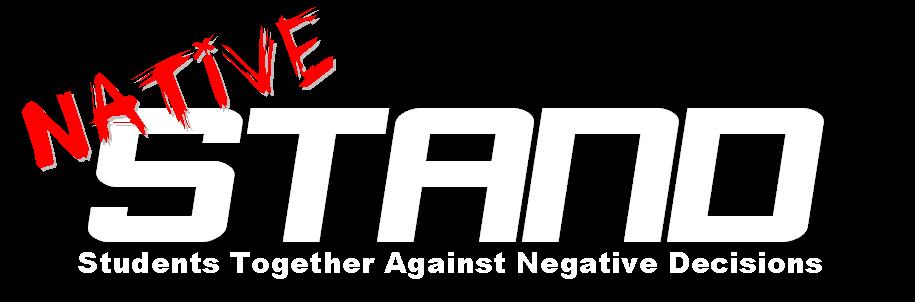 Thank you
Melanie Taylor, MD, MPHCDR, US Public Health ServiceMedical Epidemiologist Centers for Disease Control and Prevention   Phone 602-372-2544mdt7@cdc.gov